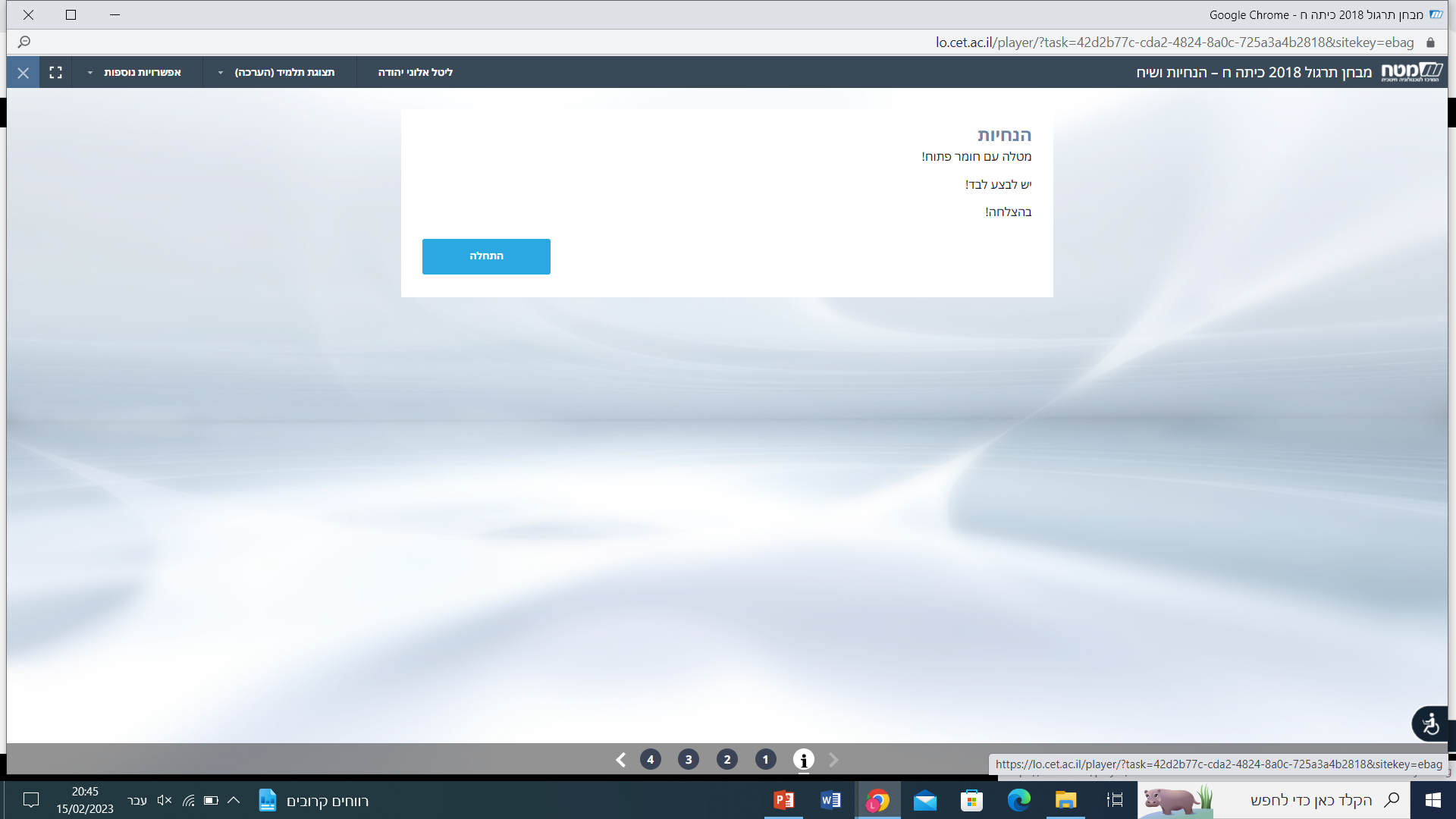 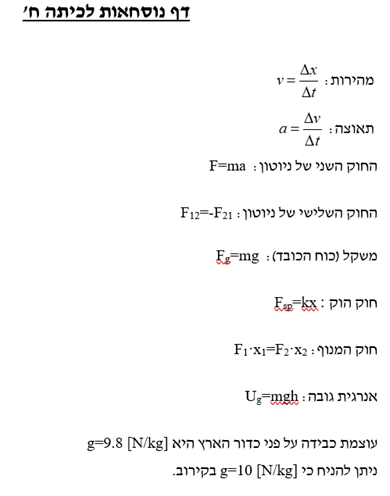 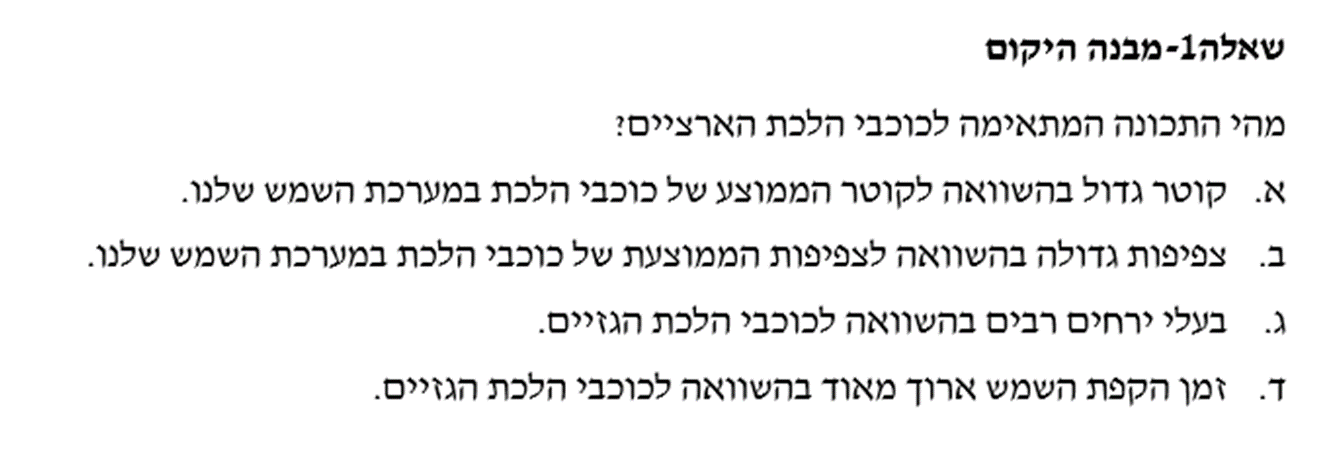 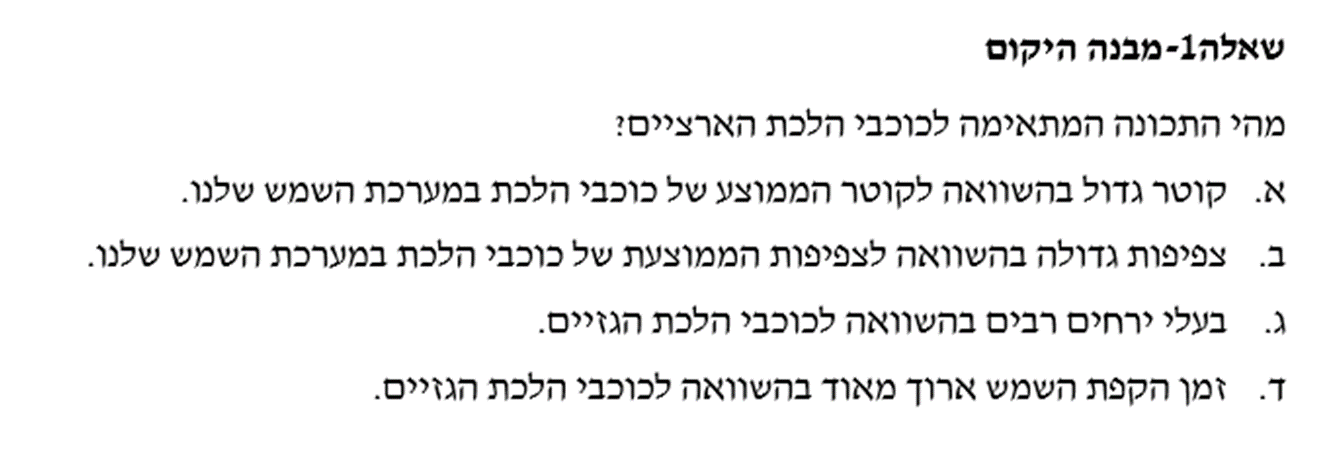 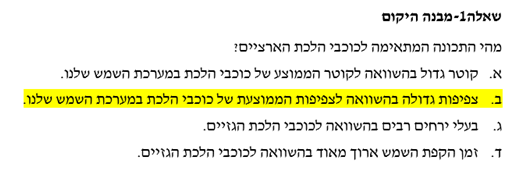 תזכורת:
כוכבי הלכת הסלעיים (הארציים)=
כוכבי הלכת חַמָה (מֶרְקוּרִי), נוֹגַה (וֵנוּס), ארץ ומַאְדִים (מַארס) שהכי קרובים לשמש.
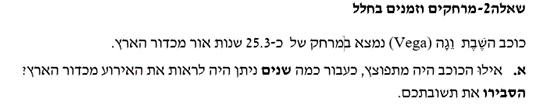 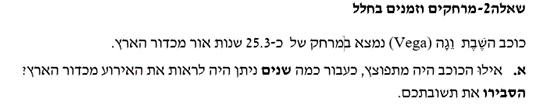 [Speaker Notes: ושנת האור היא המרחק שעובר האור במשך שנה, לכן הוא יעבור מרחק של 25.3 שנות אור במשך 25.3 שנים.]
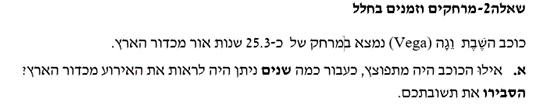 שנת אור=המרחק שעובר האור במשך שנה
לכן הוא יעבור מרחק של 25.3 שנות אור במשך 25.3 שנים.
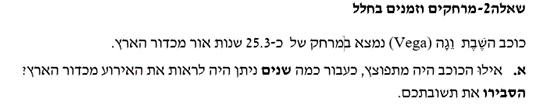 שנת אור=המרחק שעובר האור במשך שנה
לכן הוא יעבור מרחק של 25.3 שנות אור במשך 25.3 שנים.
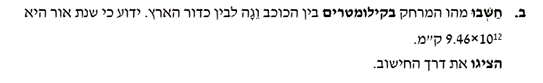 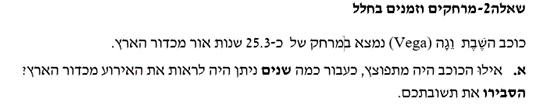 שנת אור=המרחק שעובר האור במשך שנה
לכן הוא יעבור מרחק של 25.3 שנות אור במשך 25.3 שנים.
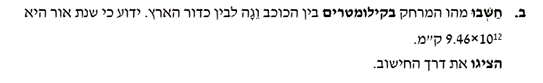 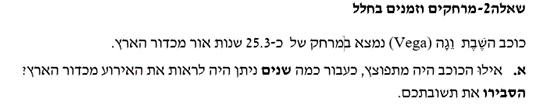 שנת אור=המרחק שעובר האור במשך שנה
לכן הוא יעבור מרחק של 25.3 שנות אור במשך 25.3 שנים.
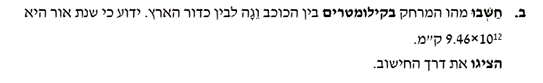 dוגה-כדוה"א=25.3ly=25.3ly* 9.46*1012km=2.39*1014km                                   
                                                 1ly
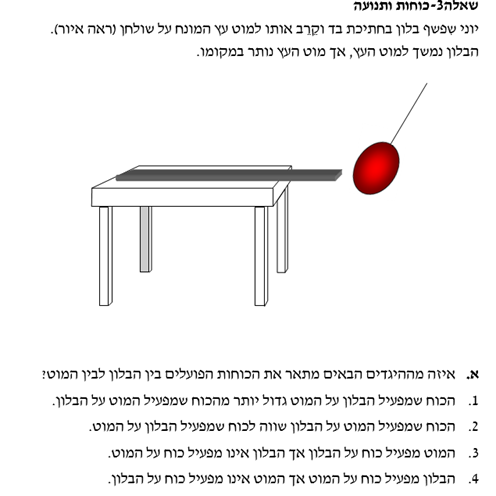 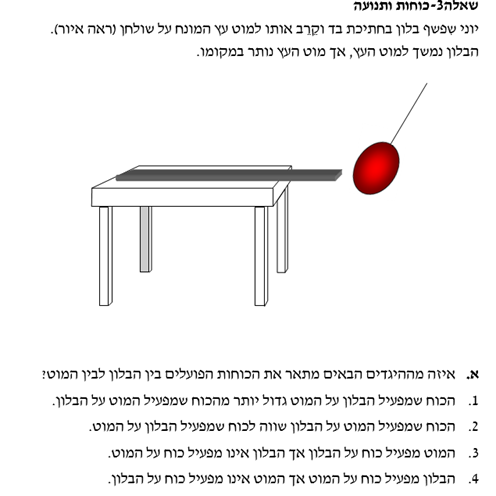 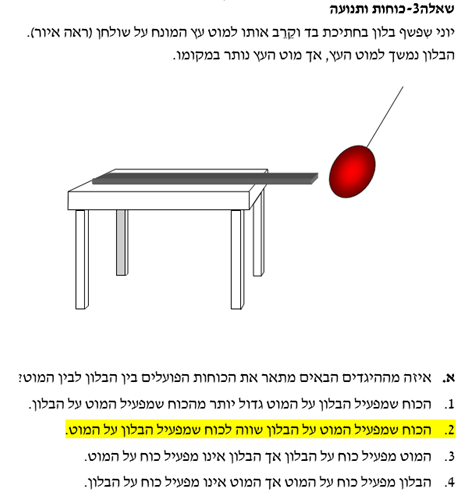 על פי החוק השלישי של ניוטון, זוג הכוחות באינטראקציה בין שני גופים שווים בגודלם.
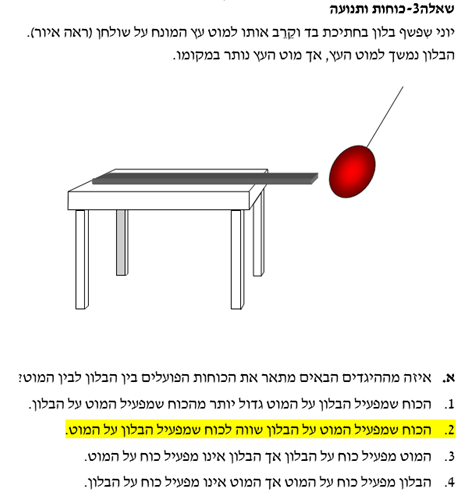 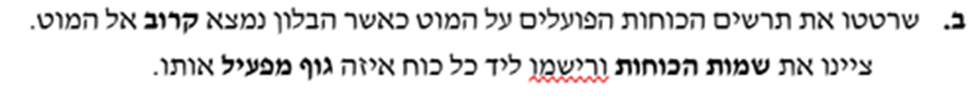 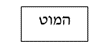 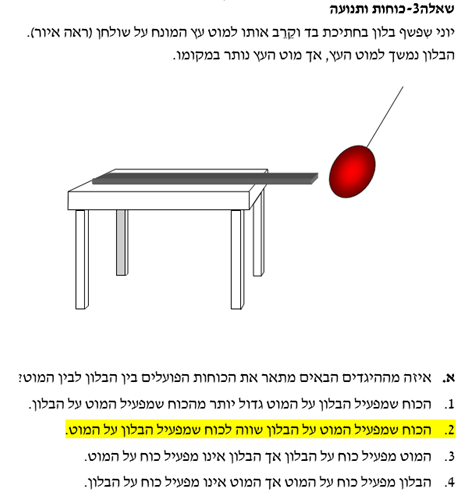 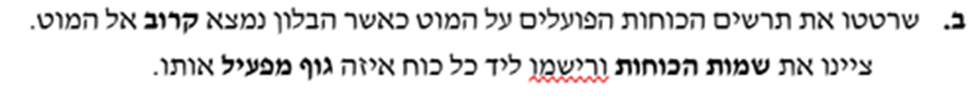 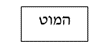 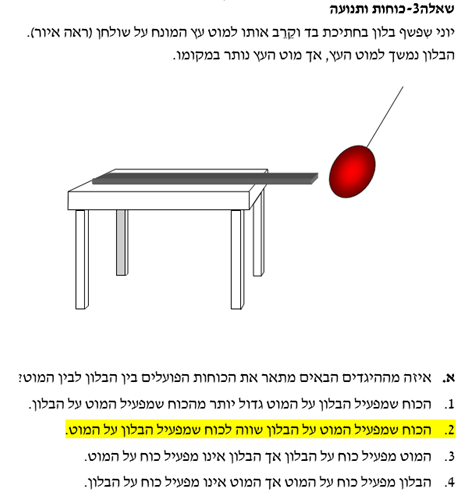 כוח נורמלי של השולחן
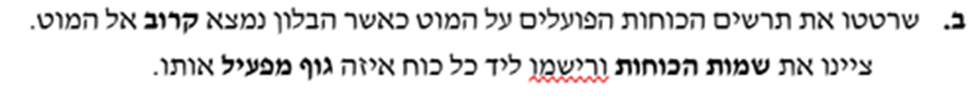 כוח החיכוך של השולחן
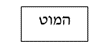 כוח חשמלי של הבלון
*כל זוג כוחות הפועלים על כל אחד מהצירים (האופקי והאנכי), שווים בגודלם.
כוח המשיכה של כדוה"א
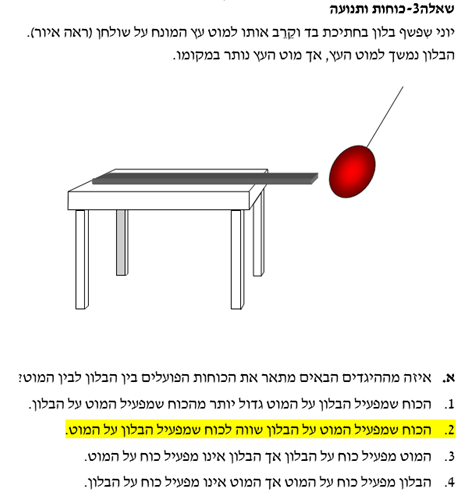 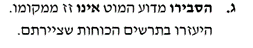 כוח נורמלי של השולחן
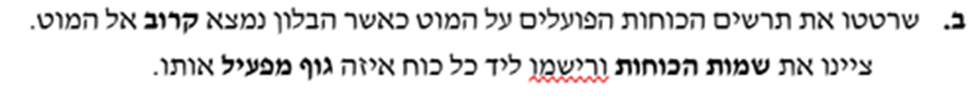 כוח החיכוך של השולחן
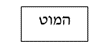 כוח חשמלי של הבלון
כוח המשיכה של כדוה"א
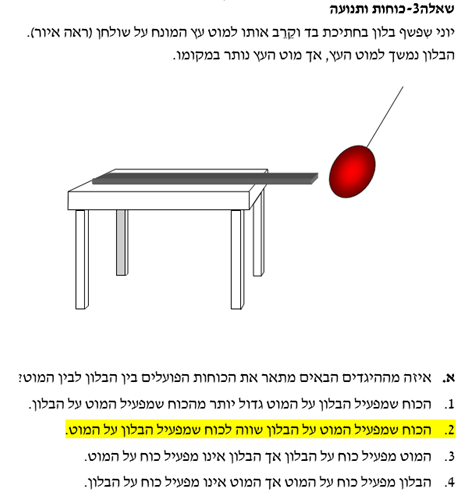 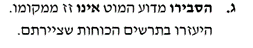 כוח נורמלי של השולחן
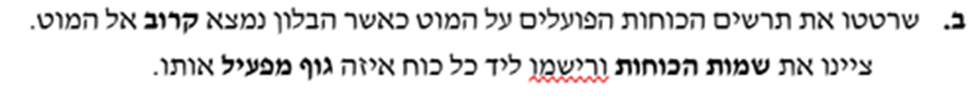 כוח החיכוך של השולחן
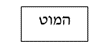 כוח חשמלי של הבלון
כוח המשיכה של כדוה"א
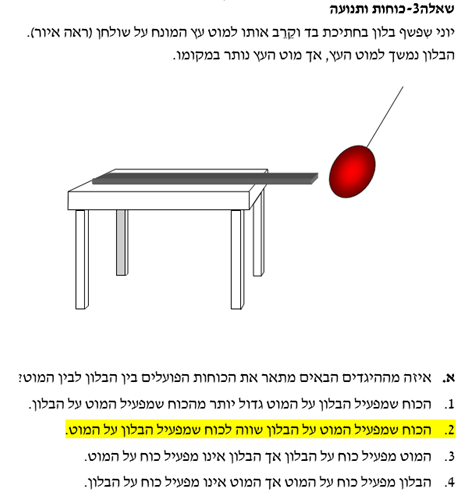 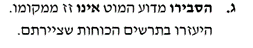 הכוח החשמלי שפועל עליו בכיוון ימין בהשפעת הבלון שווה בגודלו אך מנוגד בכיוונו לכוח החיכוך עם השולחן, שפועל עליו בכיוון שמאל. 
שקול הכוחות בציר האופקי=0.
כוח נורמלי של השולחן
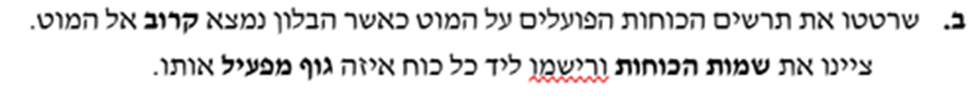 כוח החיכוך של השולחן
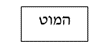 כוח חשמלי של הבלון
כוח המשיכה של כדוה"א
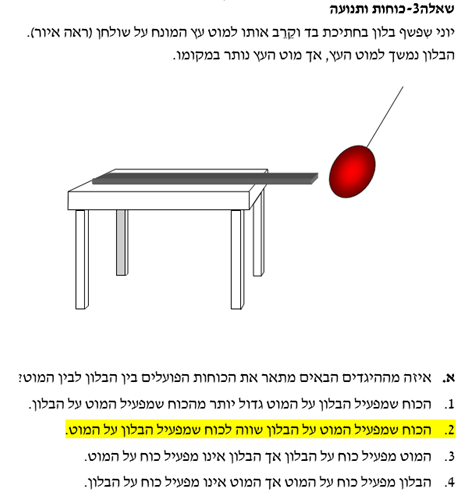 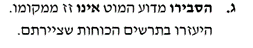 הכוח החשמלי שפועל עליו בכיוון ימין בהשפעת הבלון שווה בגודלו אך מנוגד בכיוונו לכוח החיכוך עם השולחן, שפועל עליו בכיוון שמאל. 
שקול הכוחות בציר האופקי=0.
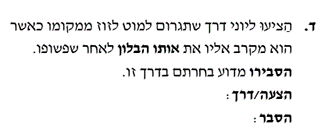 כוח נורמלי של השולחן
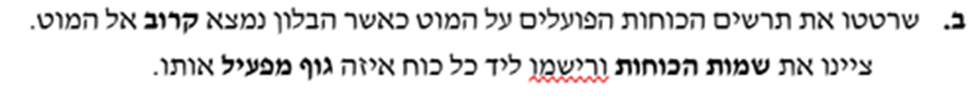 כוח החיכוך של השולחן
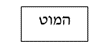 כוח חשמלי של הבלון
כוח המשיכה של כדוה"א
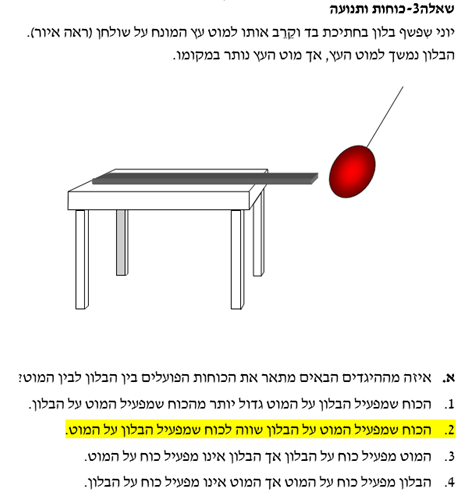 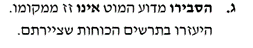 הכוח החשמלי שפועל עליו בכיוון ימין בהשפעת הבלון שווה בגודלו אך מנוגד בכיוונו לכוח החיכוך עם השולחן, שפועל עליו בכיוון שמאל. 
שקול הכוחות בציר האופקי=0.
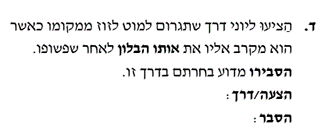 כוח נורמלי של השולחן
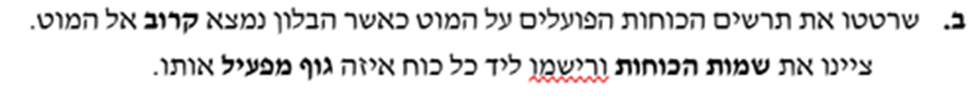 כוח החיכוך של השולחן
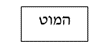 כוח חשמלי של הבלון
כוח המשיכה של כדוה"א
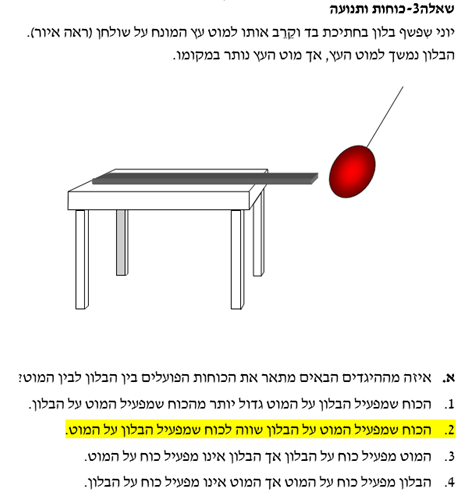 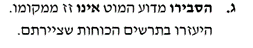 הכוח החשמלי שפועל עליו בכיוון ימין בהשפעת הבלון שווה בגודלו אך מנוגד בכיוונו לכוח החיכוך עם השולחן, שפועל עליו בכיוון שמאל. 
שקול הכוחות בציר האופקי=0.
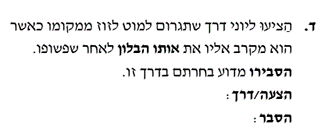 להוסיף שמן בין המוט לשולחן למשל

כך יקטן החיכוך בין המוט לשולחן. 
שקול הכוחות בציר האופקי לא יהיה
שווה לאפס.
כוח נורמלי של השולחן
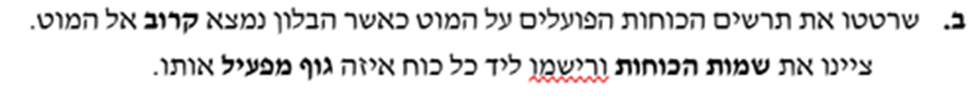 כוח החיכוך של השולחן
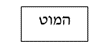 כוח חשמלי של הבלון
כוח המשיכה של כדוה"א
[Speaker Notes: כל הצעה הגיונית שתעזור להקטין את החיכוך תתקבל- למשל שכבת קרח דקה על השולחן ועוד.]
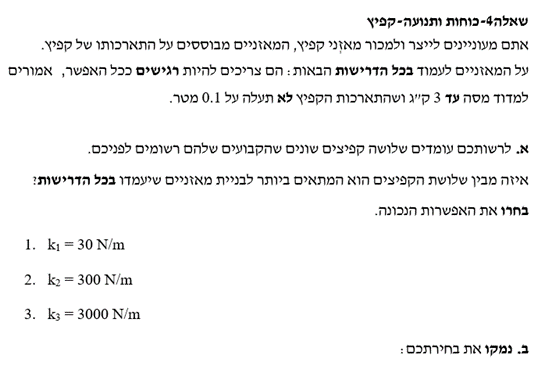 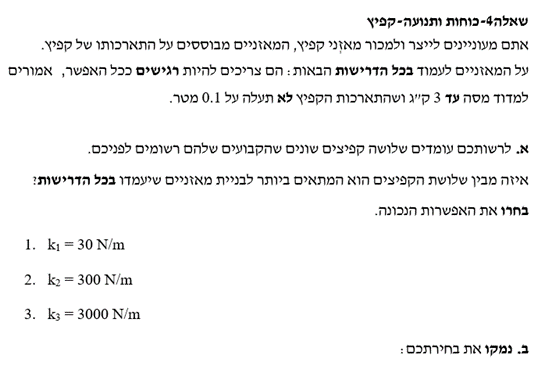 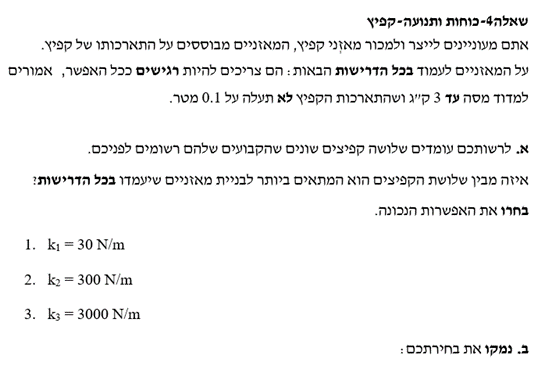 קפיץ
m
כדוה"א
FSP=FGבזמן מנוחה: 

FG = mg ; FSP =kx => mg=kx                   
 => k=mg  => 
            x
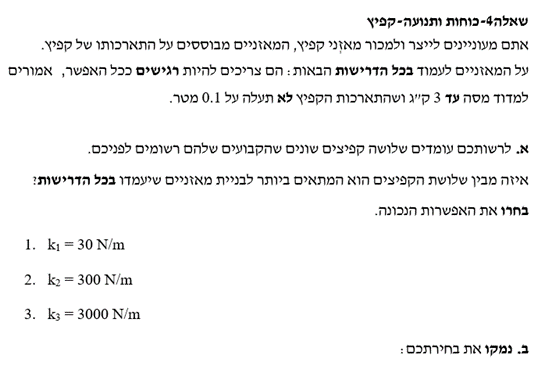 קפיץ
m
כדוה"א
FSP=FGבזמן מנוחה: 

FG = mg ; FSP =kx => mg=kx                   
 => k=mg  => 
            x
נציב את ערכי המקסימום לפי הדרישות: m=3kg                      x=0.1m
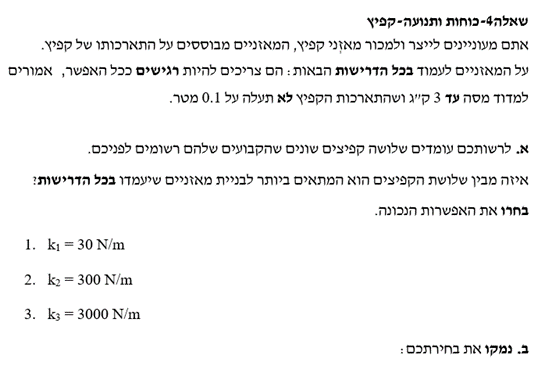 קפיץ
m
כדוה"א
FSP=FGבזמן מנוחה: 

FG = mg ; FSP =kx => mg=kx                   
 => k=mg  =>                       =>  k= 3kg*10 N/Kg  =>  k=300 N         
            x                                                  0.1m                           m
נציב את ערכי המקסימום לפי הדרישות: m=3kg                             x=0.1m
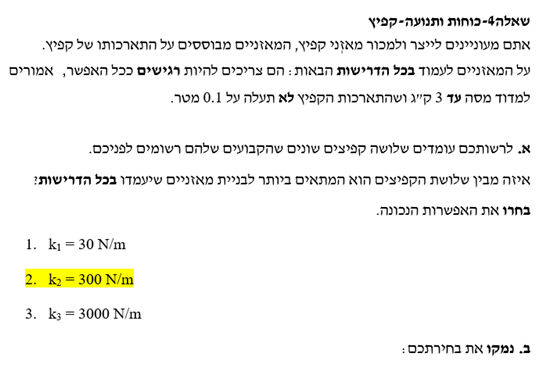 קפיץ
m
כדוה"א
FSP=FGבזמן מנוחה: 

FG = mg ; FSP =kx => mg=kx                   
 => k=mg  =>                       =>  k= 3kg*10 N/Kg  =>  k=300 N         
            x                                                  0.1m                           m
אם קבוע הקפיץ יהיה נמוך יותר יותר-ההתארכות תעלה על 0.1 מטר, ולכן קבוע הקפיץ לא יכול להיות אפשרות 1 (30=3*10/x => x=1m)
לכן קבוע הקפיץ צריך להיות גדול או שווה ל300N/m.
באפשרות3: ההתארכות קטנה יותר, מאזניים פחות רגישים. (3000=3*10/x => x=0.01m)
ולכן נבחר באפשרות 2!
נציב את ערכי המקסימום לפי הדרישות: m=3kg                             x=0.1m
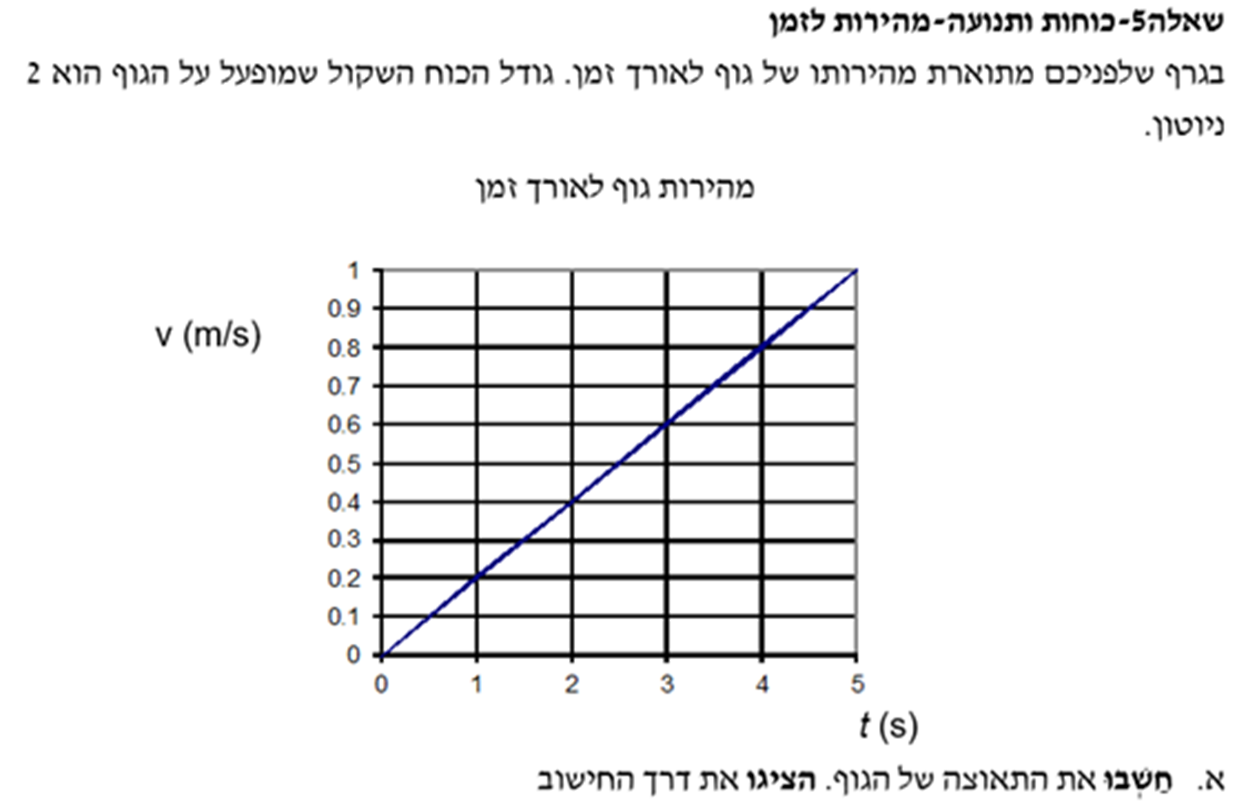 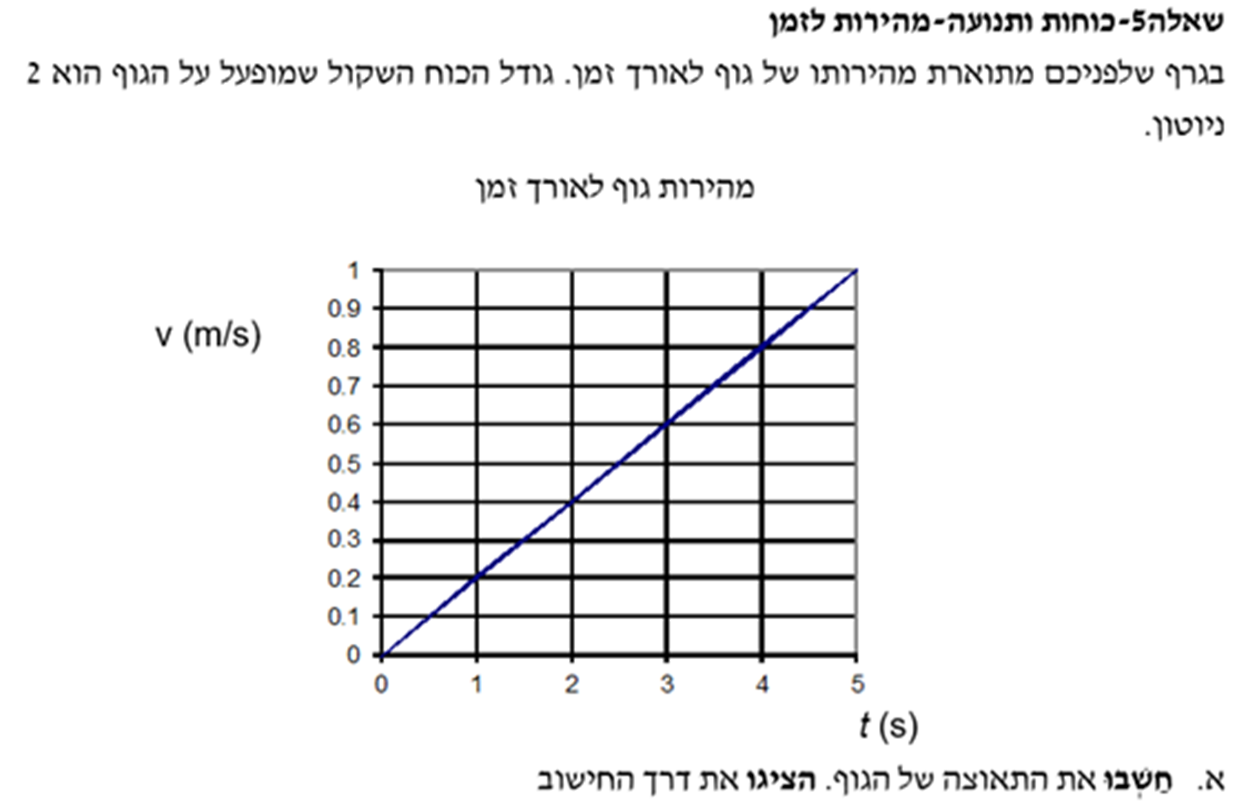 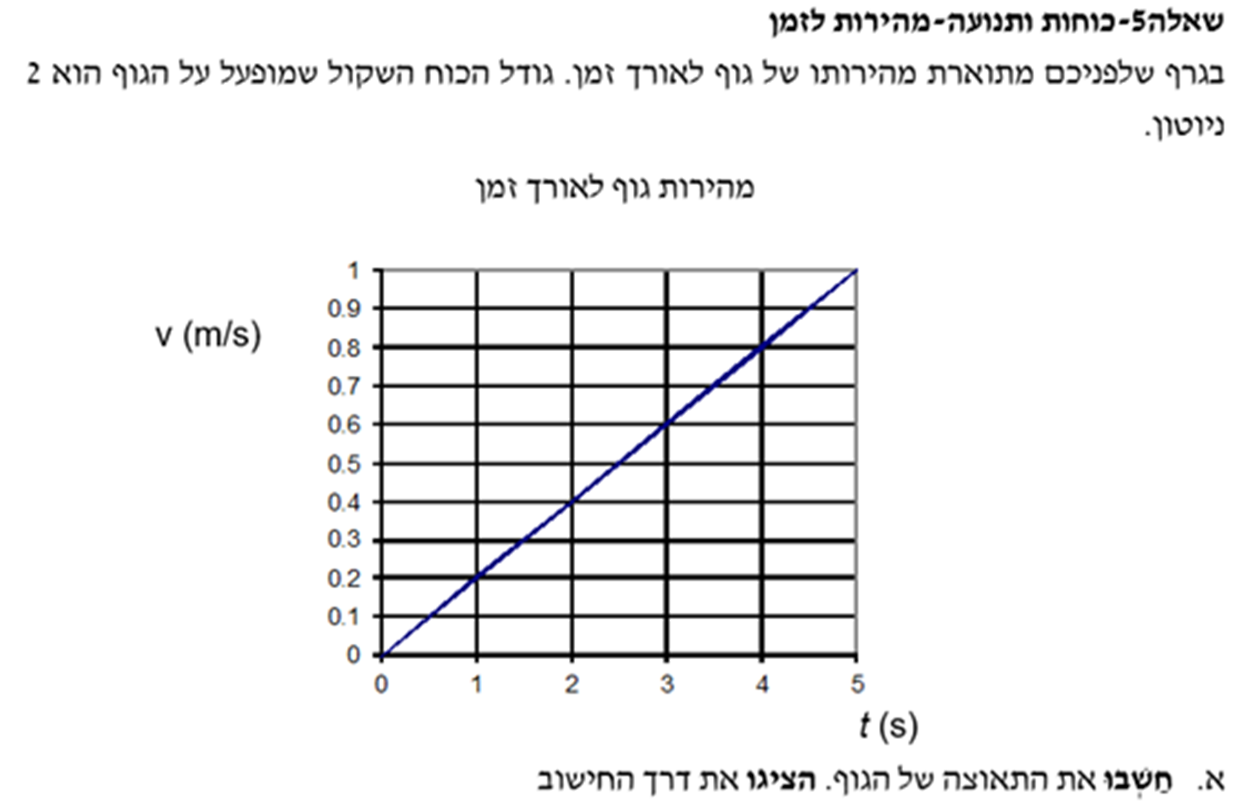 שיפועa=
a  = ΔV     =>
        Δt
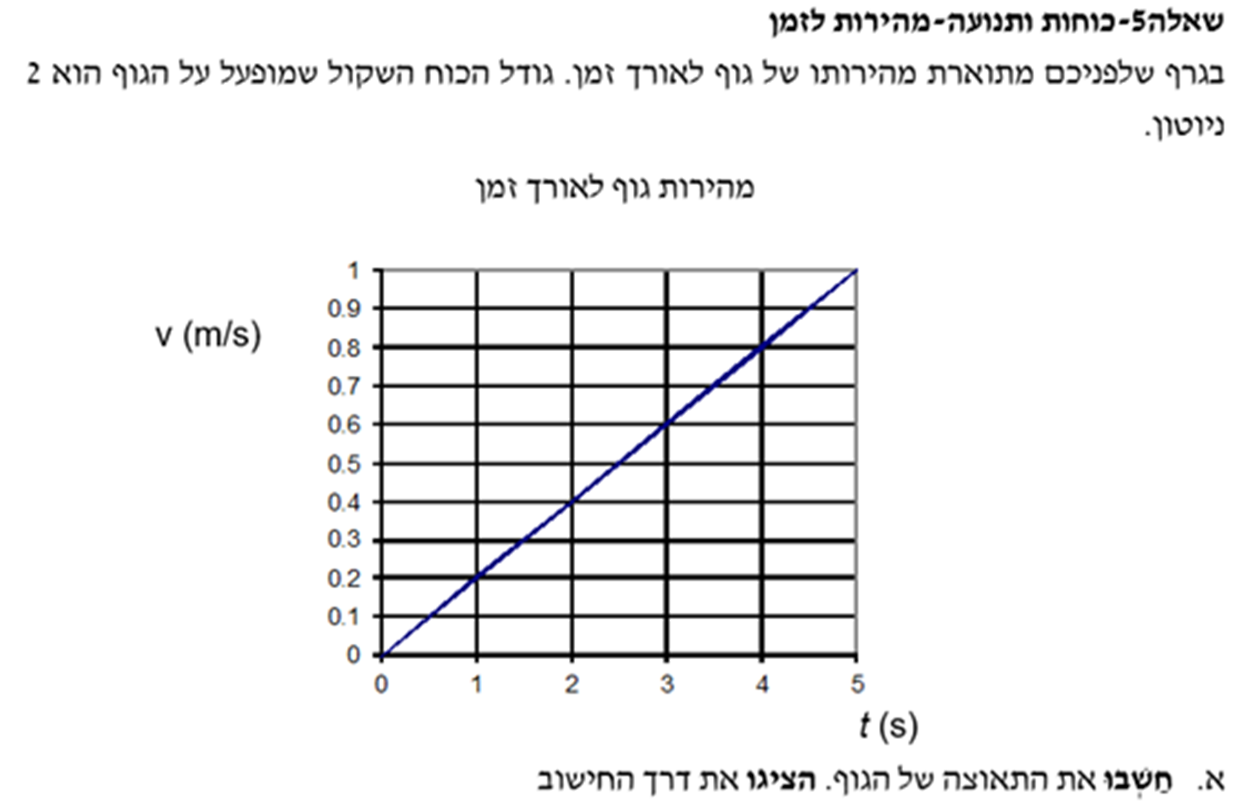 שיפועa=
a  = ΔV     =>  a=(0.2-0)m/sec.= 0.2 m                  
        Δt                   (1-0)sec               sec.2
[Speaker Notes: תאוצה=שיפוע הגרף, כלומר ניתן לחשב ע"י 2 נקודות אחרות על הישר.]
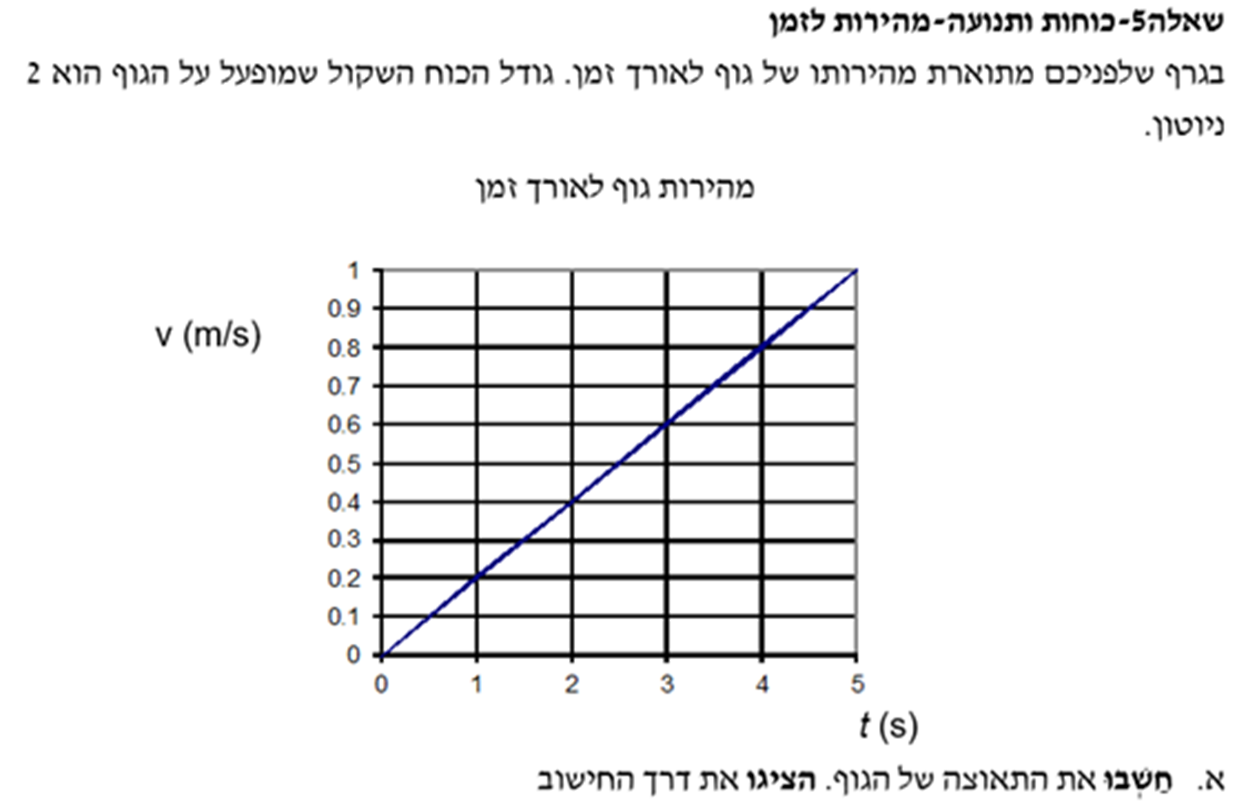 שיפועa=
a  = ΔV     =>  a=(0.2-0)m/sec.= 0.2 m                  
        Δt                   (1-0)sec               sec.2
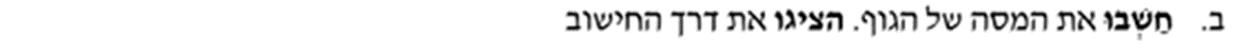 [Speaker Notes: תאוצה=שיפוע הגרף, כלומר ניתן לחשב ע"י 2 נקודות אחרות על הישר.]
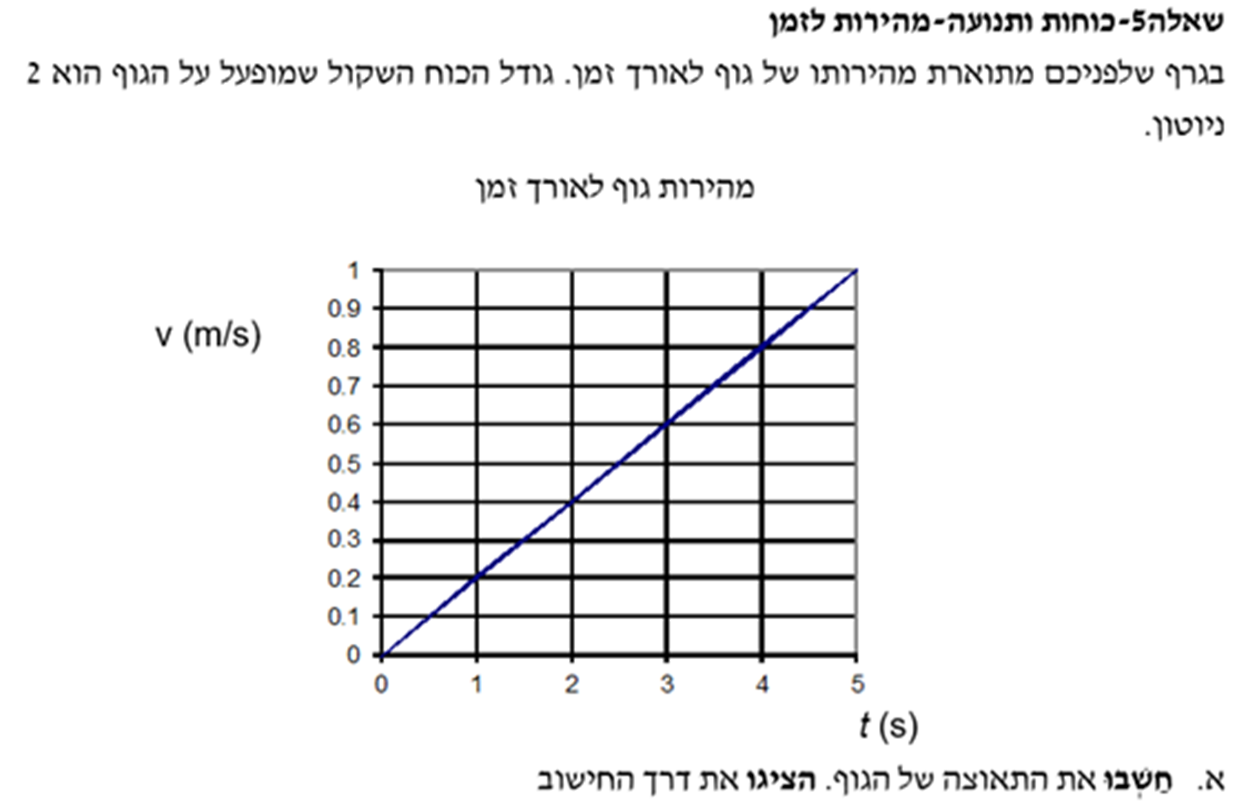 שיפועa=
a  = ΔV     =>  a=(0.2-0)m/sec.= 0.2 m                  
        Δt                   (1-0)sec               sec.2
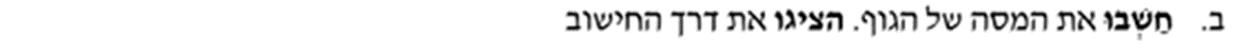 [Speaker Notes: תאוצה=שיפוע הגרף, כלומר ניתן לחשב ע"י 2 נקודות אחרות על הישר.]
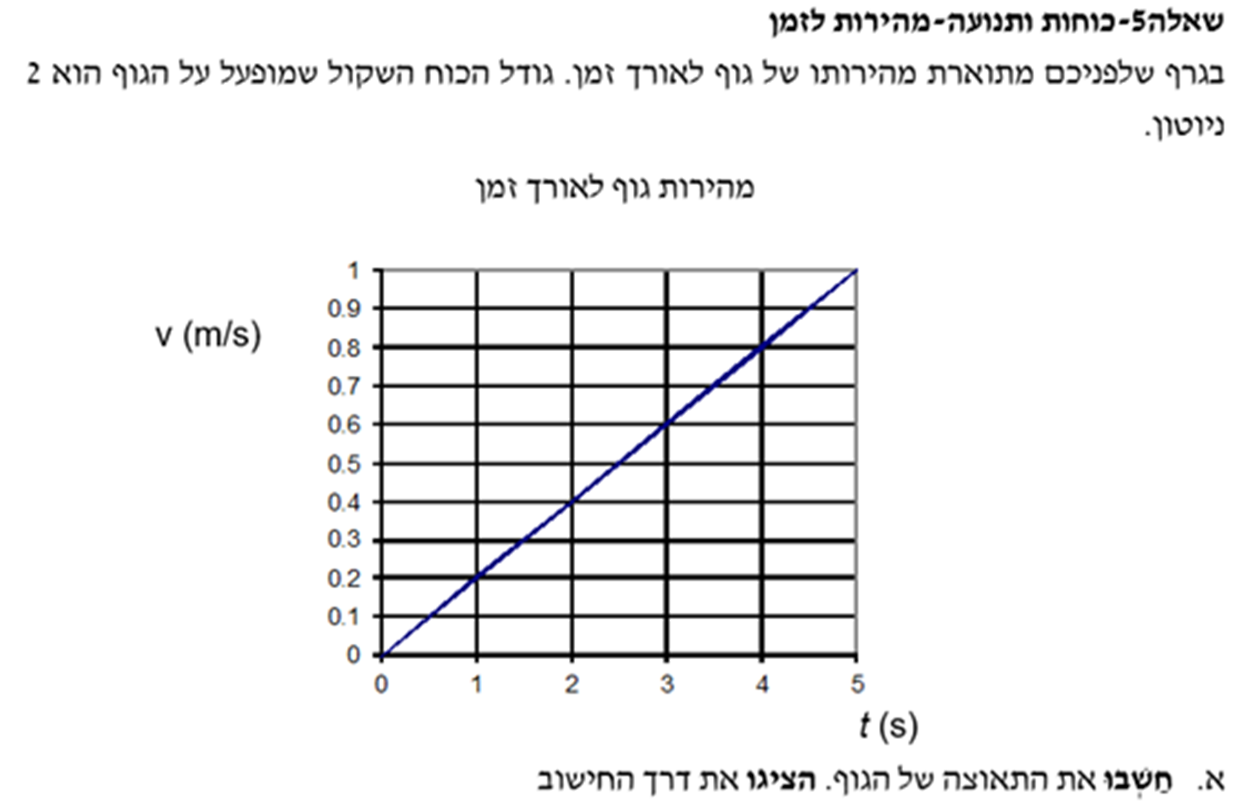 שיפועa=
a  = ΔV     =>  a=(0.2-0)m/sec.= 0.2 m                  
        Δt                   (1-0)sec               sec.2
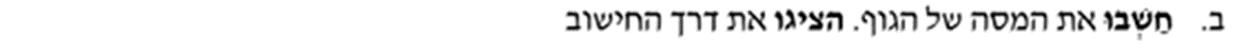 F  = ma    =>  m=F  => m=     2N          =2m*kg/ sec.2 =10kg
                             a              0.2m/sec.2      0.2m/sec.2
[Speaker Notes: תאוצה=שיפוע הגרף, כלומר ניתן גםמלחשב ע"י 2 נקודות אחרות על הישר.
[N]=[kg*m/sec.2]]
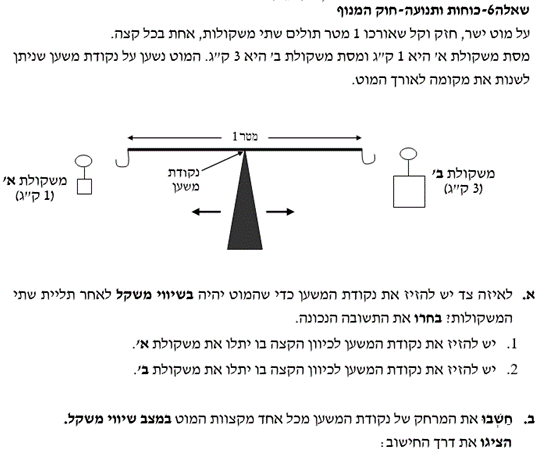 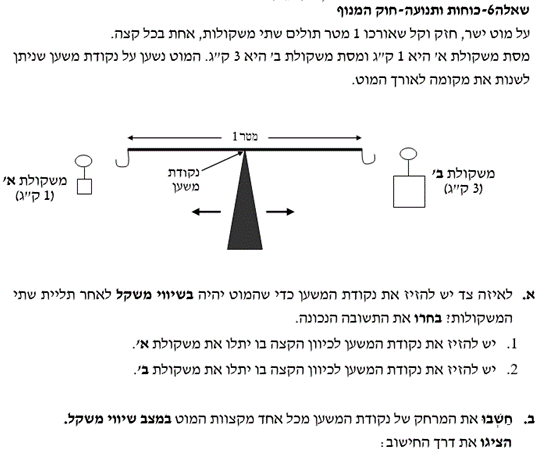 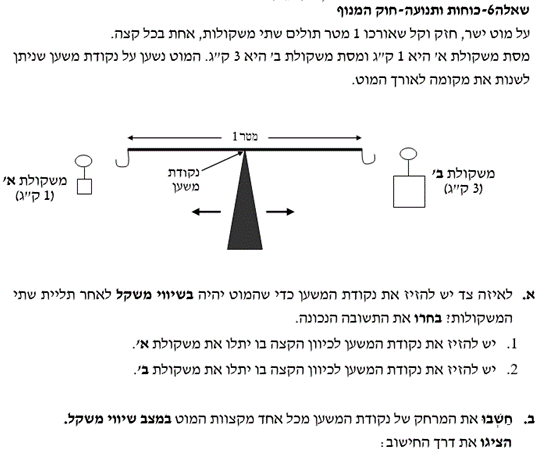 כח המשא*אורך זרוע המשא = הכח המאזן*אורך זרוע הכח
F1*d1=F2*d2
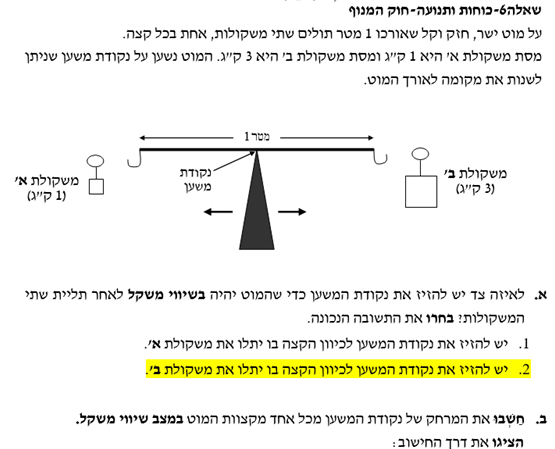 כח המשא*אורך זרוע המשא = הכח המאזן*אורך זרוע הכח
F1*d1=F2*d2
F1<F2 => d1>d2
F1=m1g=1kg*10N/kg=10N
F2=m2g=3kg*10N/kg=30N
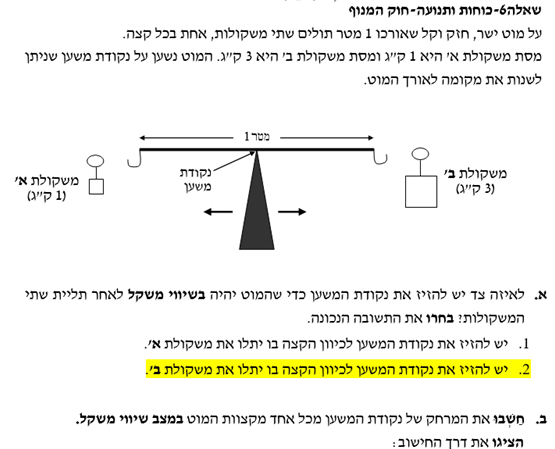 כח המשא*אורך זרוע המשא = הכח המאזן*אורך זרוע הכח
F1*d1=F2*d2
F1<F2 => d1>d2
F1=m1g=1kg*10N/kg=10N
F2=m2g=3kg*10N/kg=30N
F2/F1 =d1/d2=30/10=3 => d1 היחס בין המרחקים מנקודת המשען הם 1:3 לטובת
                                            d1+d2=1m
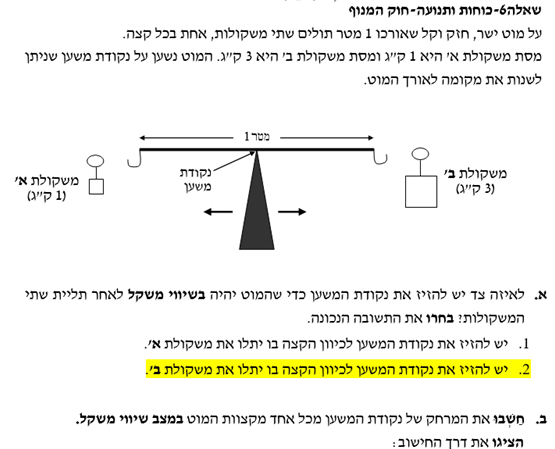 כח המשא*אורך זרוע המשא = הכח המאזן*אורך זרוע הכח
F1*d1=F2*d2
F1<F2 => d1>d2
F1=m1g=1kg*10N/kg=10N
F2=m2g=3kg*10N/kg=30N
F2/F1 =d1/d2=30/10=3 => d1 היחס בין המרחקים מנקודת המשען הם 1:3 לטובת      d1=0.75m
                                            d1+d2=1m                                                                               d2=0.25m
בצד ימין מרחק 0.25m מנקודת המשען ובצד שמאל מרחק 0.75m מנקודת המשען
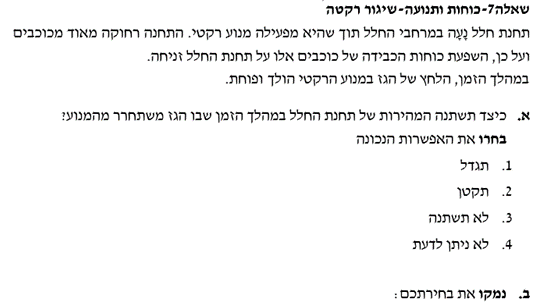 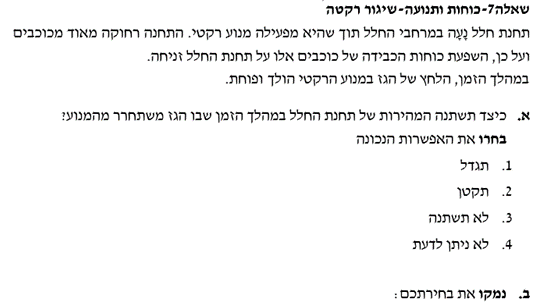 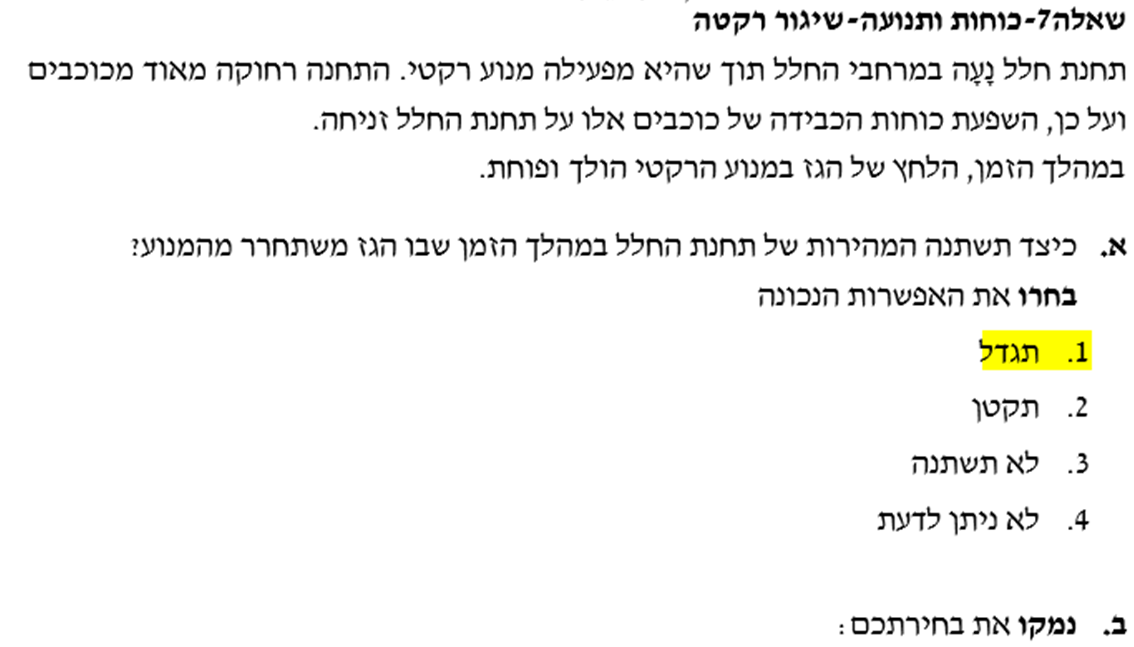 לחץ הגז היוצא מהמנוע גורם לרקטה להגדיל את מהירותה כי הוא מפעיל עליה כוח בכיוון התנועה (שקול הכוחות בכיוון התנועה שונה מאפס), גם אם כוח זה קטן עם הזמן בגלל ירידה בלחץ הגז, מהירות תחנת החלל תגדל עד שהכוח יפסיק לפעול.
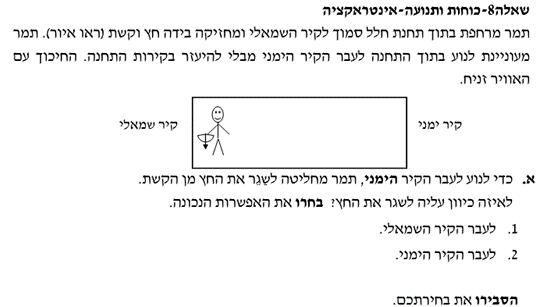 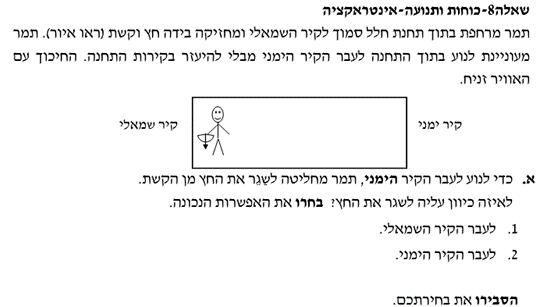 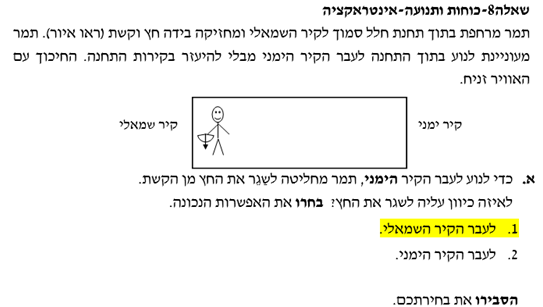 לפי חוק שלישי של ניוטון- במהלך כל אינטראקציה מופיע זוג כוחות (ששווים בגודלם) ומנוגדים בכיוונם. כשתמר תירה חץ מקשת, החץ יפעיל עליה כוח דחף בכיוון מנוגד לכיוון הירייה. אם תמר יורה את החץ אל כיוון הקיר השמאלי היא תנוע אל הקיר הימני.
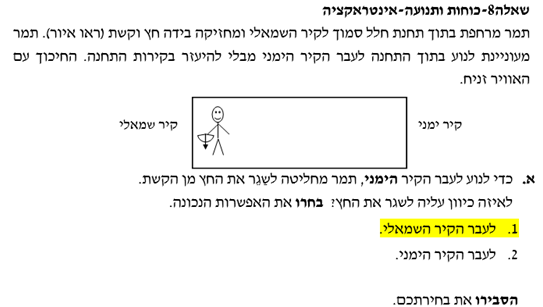 לפי חוק שלישי של ניוטון- במהלך כל אינטראקציה מופיע זוג כוחות (ששווים בגודלם) ומנוגדים בכיוונם. כשתמר תירה חץ מקשת, החץ יפעיל עליה כוח דחף בכיוון מנוגד לכיוון הירייה. אם תמר יורה את החץ אל כיוון הקיר השמאלי היא תנוע אל הקיר הימני.
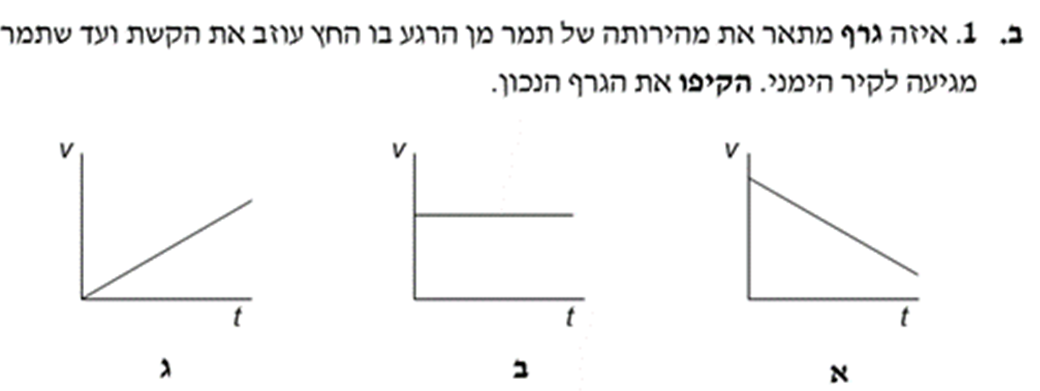 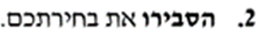 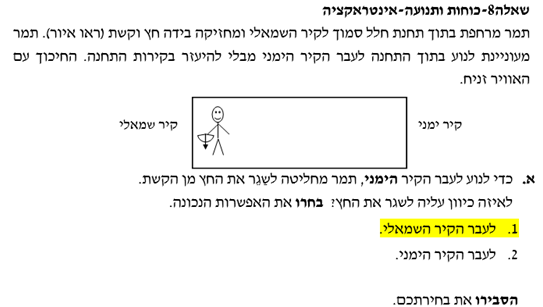 לפי חוק שלישי של ניוטון- במהלך כל אינטראקציה מופיע זוג כוחות (ששווים בגודלם) ומנוגדים בכיוונם. כשתמר תירה חץ מקשת, החץ יפעיל עליה כוח דחף בכיוון מנוגד לכיוון הירייה. אם תמר יורה את החץ אל כיוון הקיר השמאלי היא תנוע אל הקיר הימני.
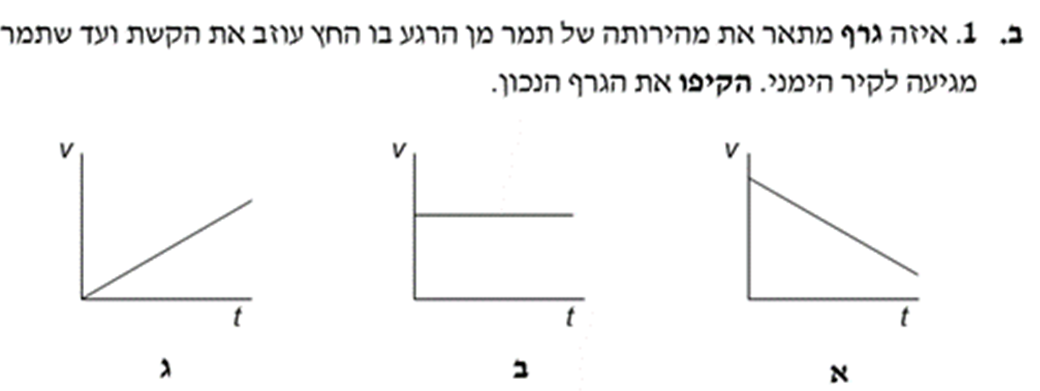 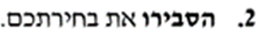 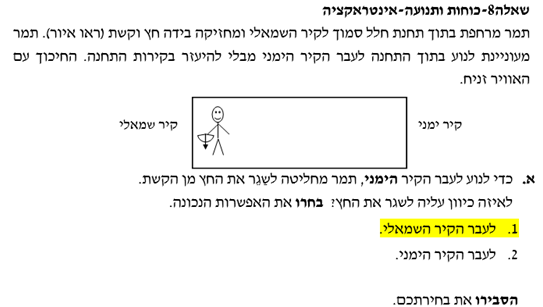 לפי חוק שלישי של ניוטון- במהלך כל אינטראקציה מופיע זוג כוחות (ששווים בגודלם) ומנוגדים בכיוונם. כשתמר תירה חץ מקשת, החץ יפעיל עליה כוח דחף בכיוון מנוגד לכיוון הירייה. אם תמר יורה את החץ אל כיוון הקיר השמאלי היא תנוע אל הקיר הימני.
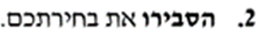 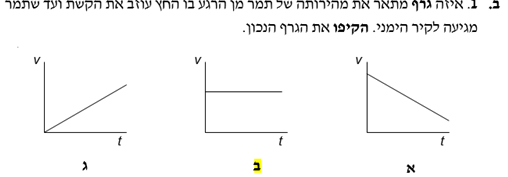 לאחר שהחץ ניתק מהקשת כוח הדחף מפסיק לפעול על תמר, כלומר שקול הכוחות הפועל עליה שווה אפס, לכן מהירותה תישאר קבועה.
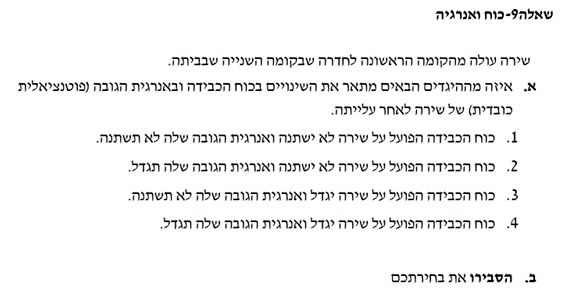 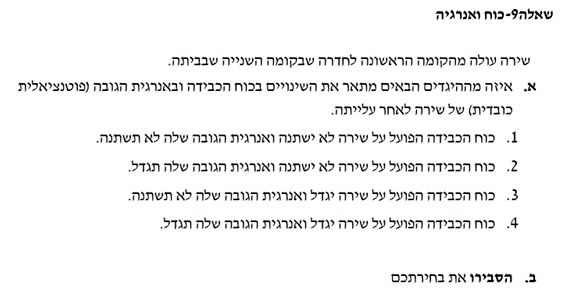 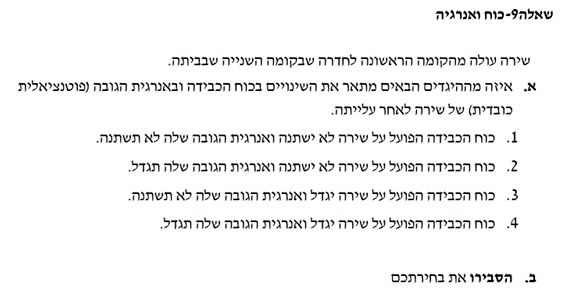 FG=mg
UG=mgh
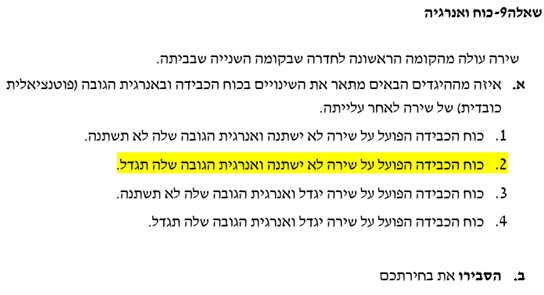 FG=mg
UG=mgh
כוח הכבידה תלוי במסה (m) ובעוצמת כבידה על פני כדוה"א (g) שהם 
גורמים קבועים, ואינה תלויה בגובה ולכן לא תשתנה,
אנרגית הגובה היא תלויה גם כן בגורמים אלה, אך גם ביחס ישר לגובה, ולכן אם הגובה יגדל אנרגיית הגובה תגדל.